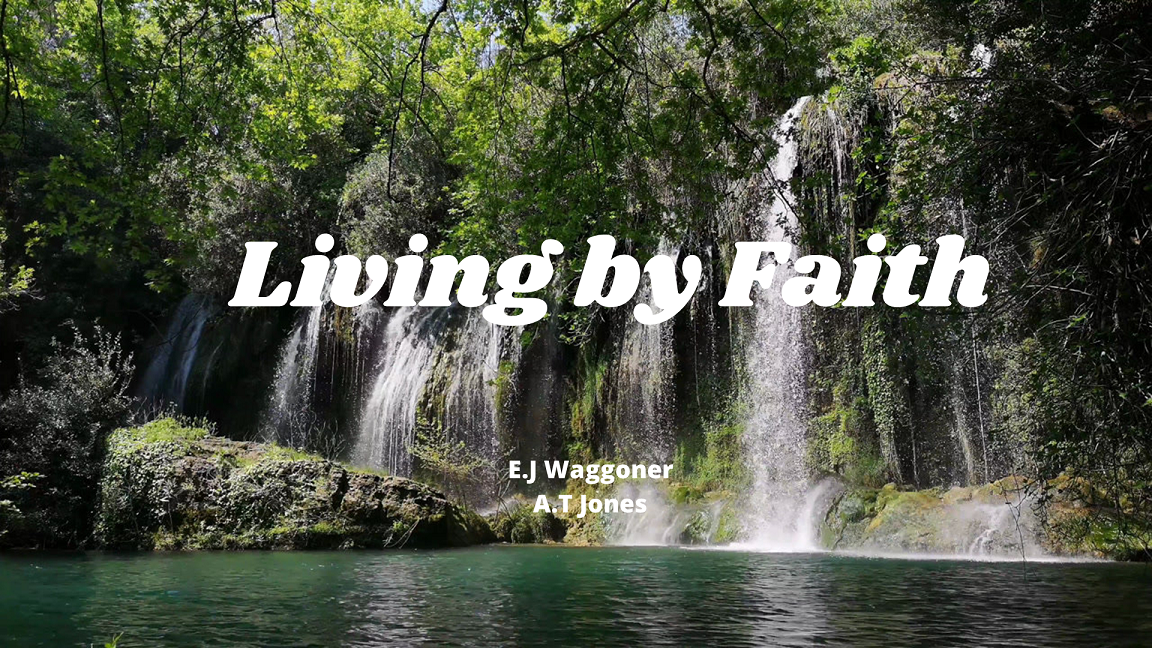 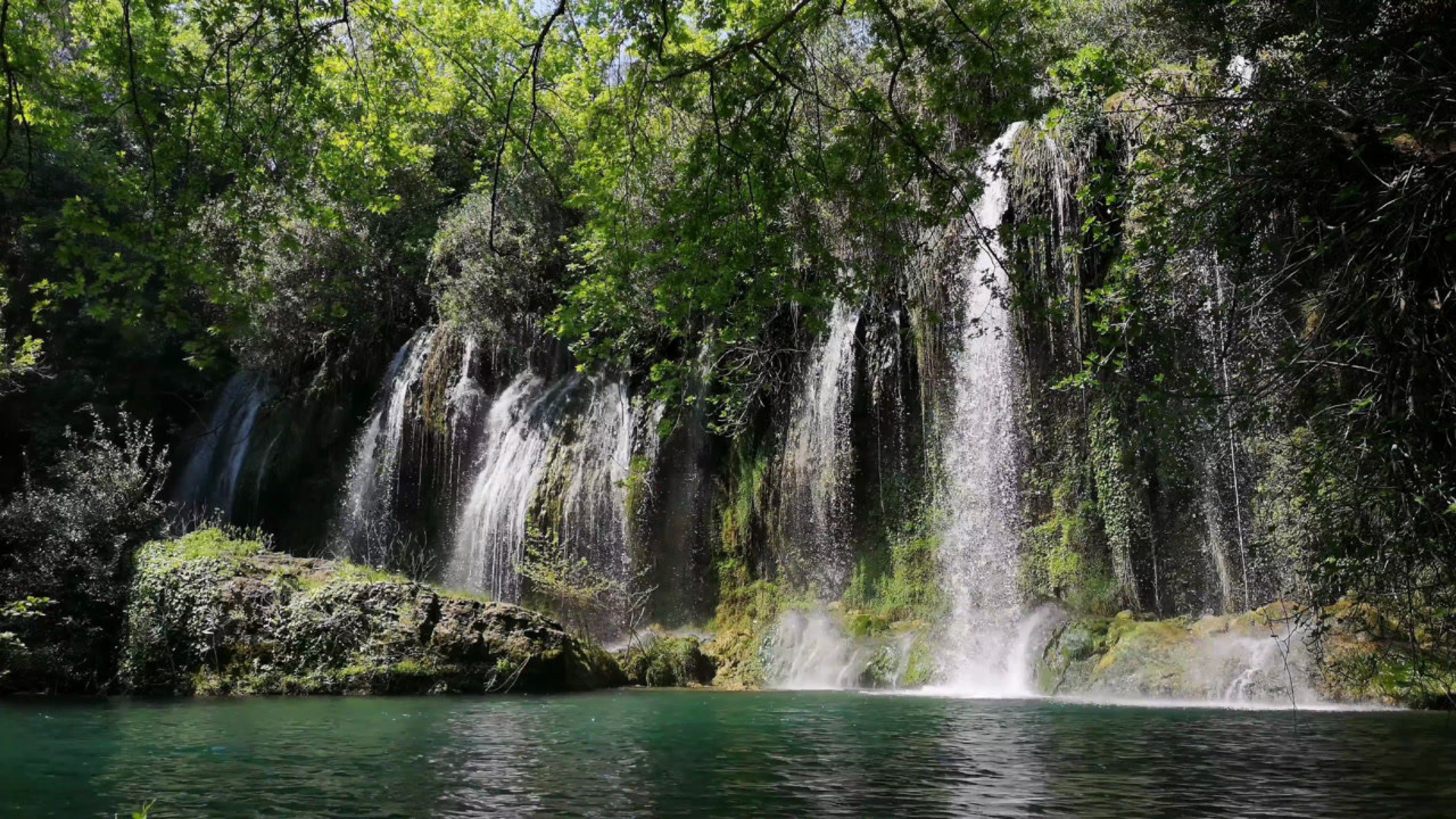 Chapter 21
What The Gospel Includes
E.J. Waggoner – Present Truth (May 31, 1894)
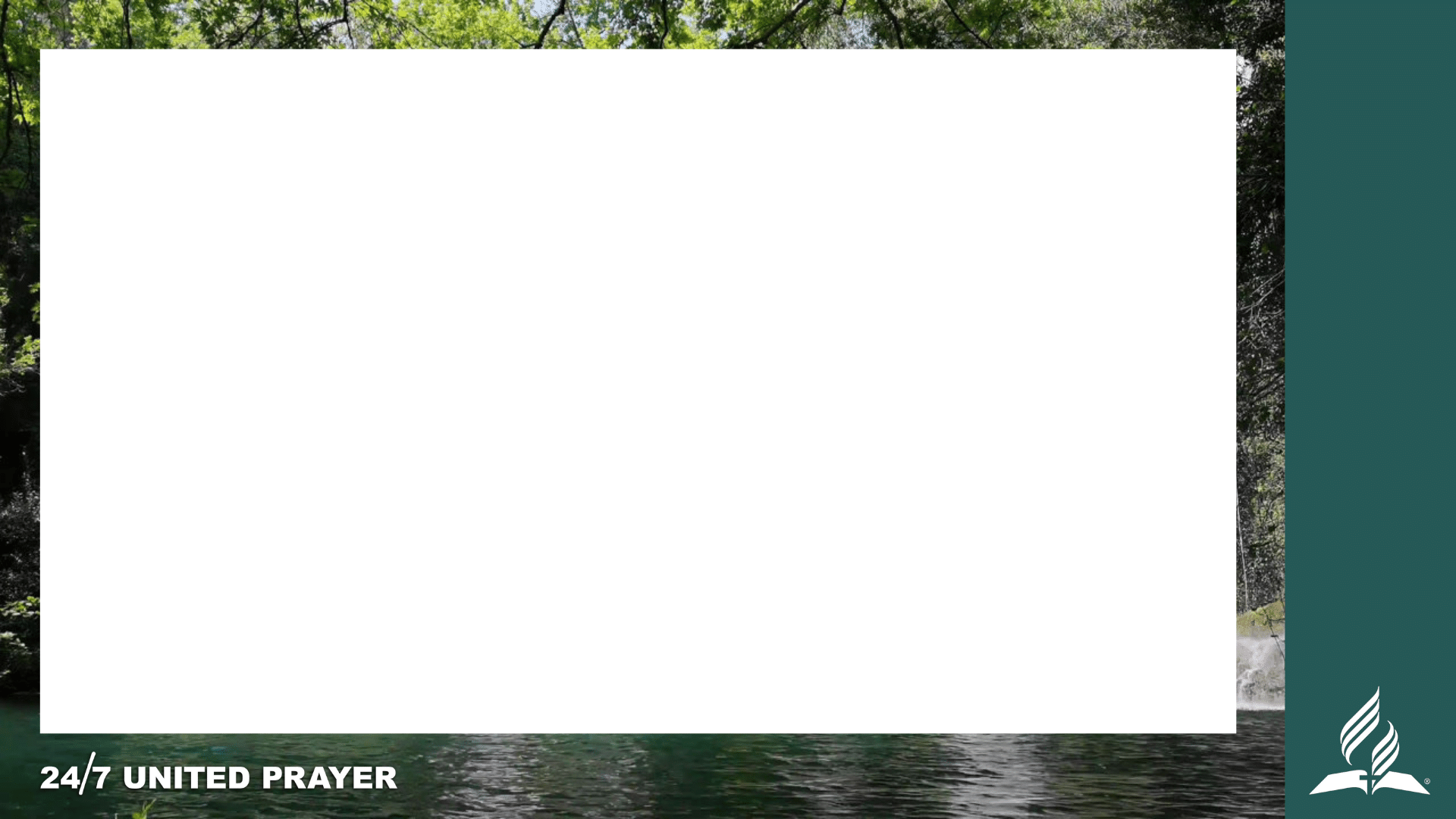 The Gospel of God is not a narrow, circumscribed thing which can be bound off by creeds, as many people seem to think. The Gospel includes everything that pertains to the life of man. By its provisions a man is born again,-created new in Christ. Consequently his life as a Christian knows nothing that is not in touch with that creative power.
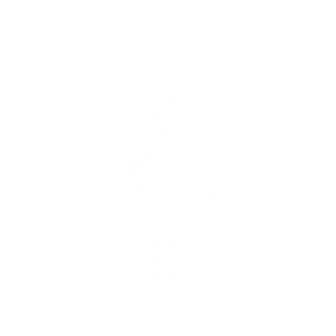 LIVING BY FAITH: CHAPTER 21 – WHAT THE GOSPEL INCLUDES
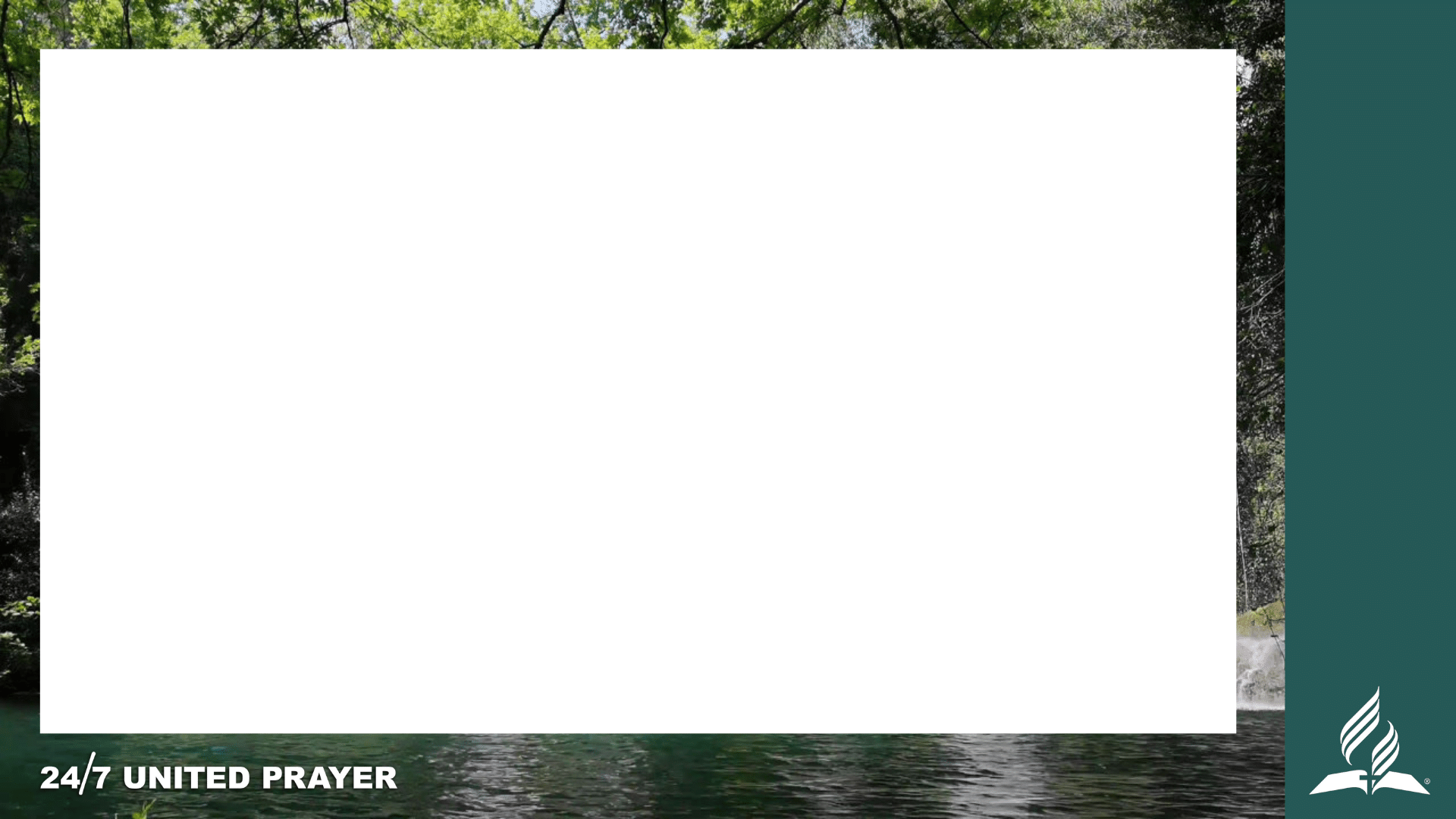 For this reason the Apostle Paul wrote to his brethren in the church, "Whether therefore ye eat or drink, or whatsoever ye do, do all to the glory of God." 1 Cor. 10:31. And to the Colossian brethren he wrote, "And whatsoever ye do in word or deed, do all in the name of the Lord Jesus, giving thanks to God and the Father by Him." "And whatsoever ye do, do it heartily, as to the Lord, and not unto men." Col. 3:17, 23.
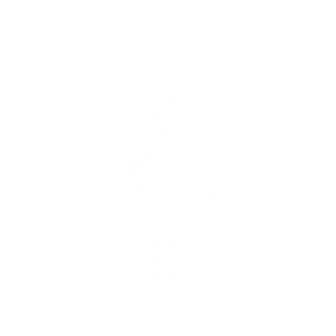 LIVING BY FAITH: CHAPTER 21 – WHAT THE GOSPEL INCLUDES
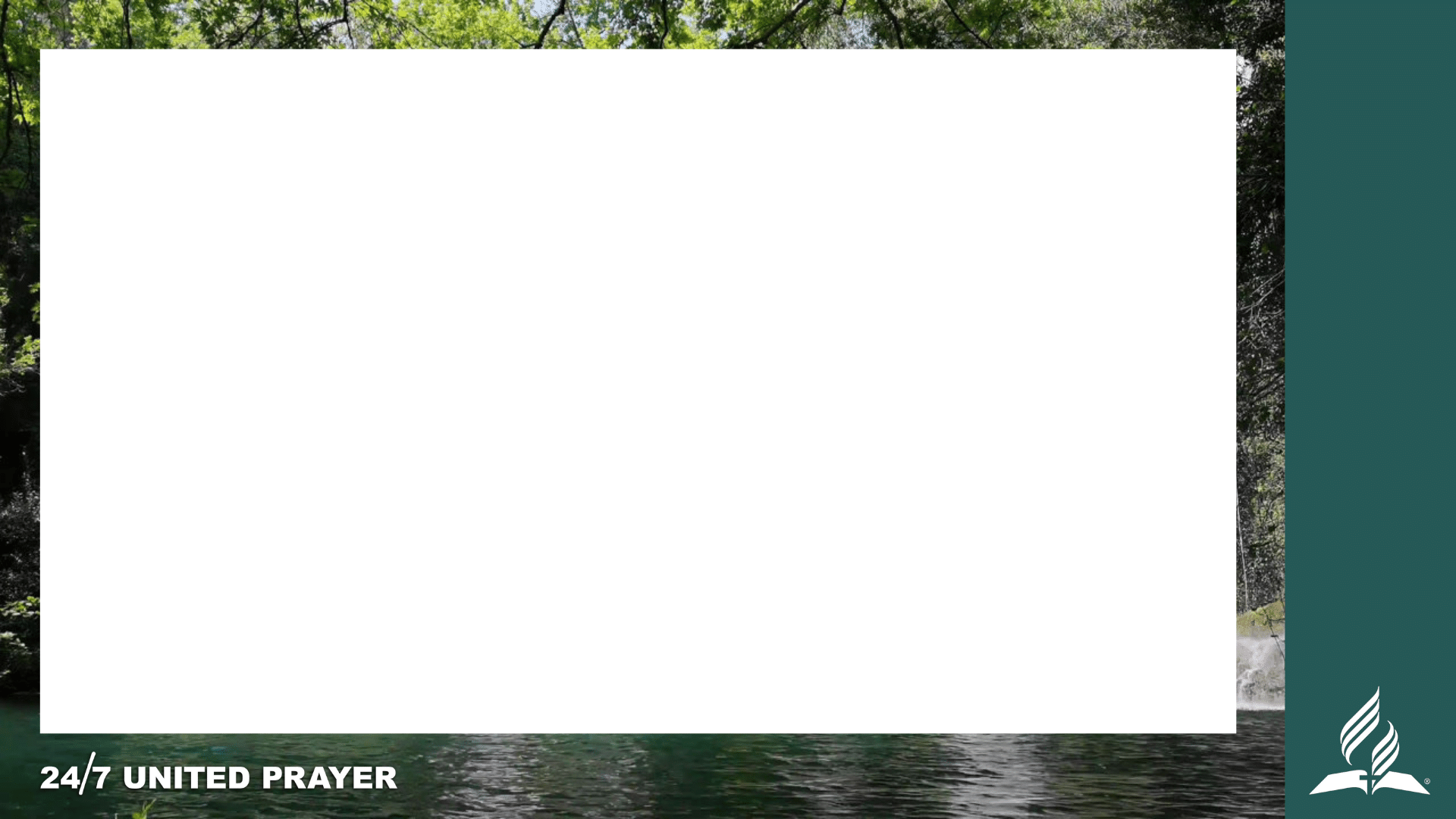 The Gospel, therefore, touches our eating and drinking, and every occupation and act of life, be it business or pleasure. It makes every act a spiritual act, done with a view to the glory of God. The Christian life is a spiritual life. It is the life of Christ in human flesh,-in the individual who has put on Christ.
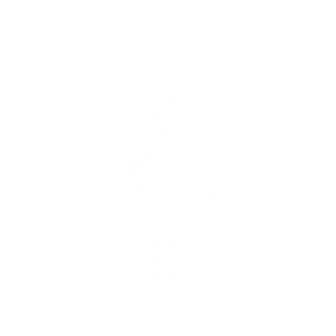 LIVING BY FAITH: CHAPTER 21 – WHAT THE GOSPEL INCLUDES
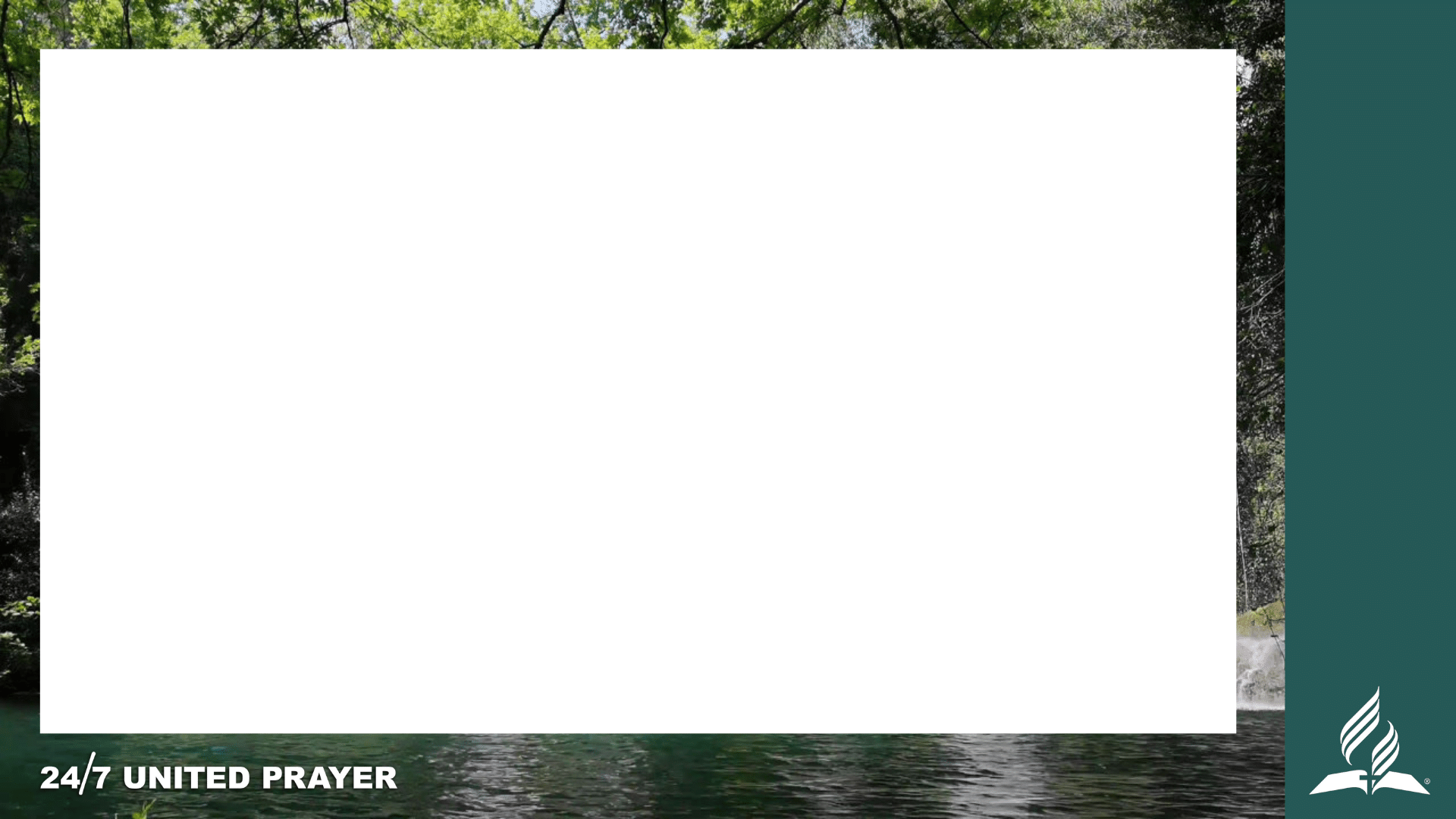 And this does not make life a restricted thing, separated from the greater part of the life of the world around us; for all things were created by God, and intended to be used for the benefit and pleasure of man. It separates only from sin. It shows man how to use aright all things that creation affords.
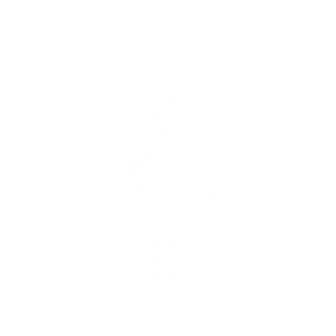 LIVING BY FAITH: CHAPTER 21 – WHAT THE GOSPEL INCLUDES
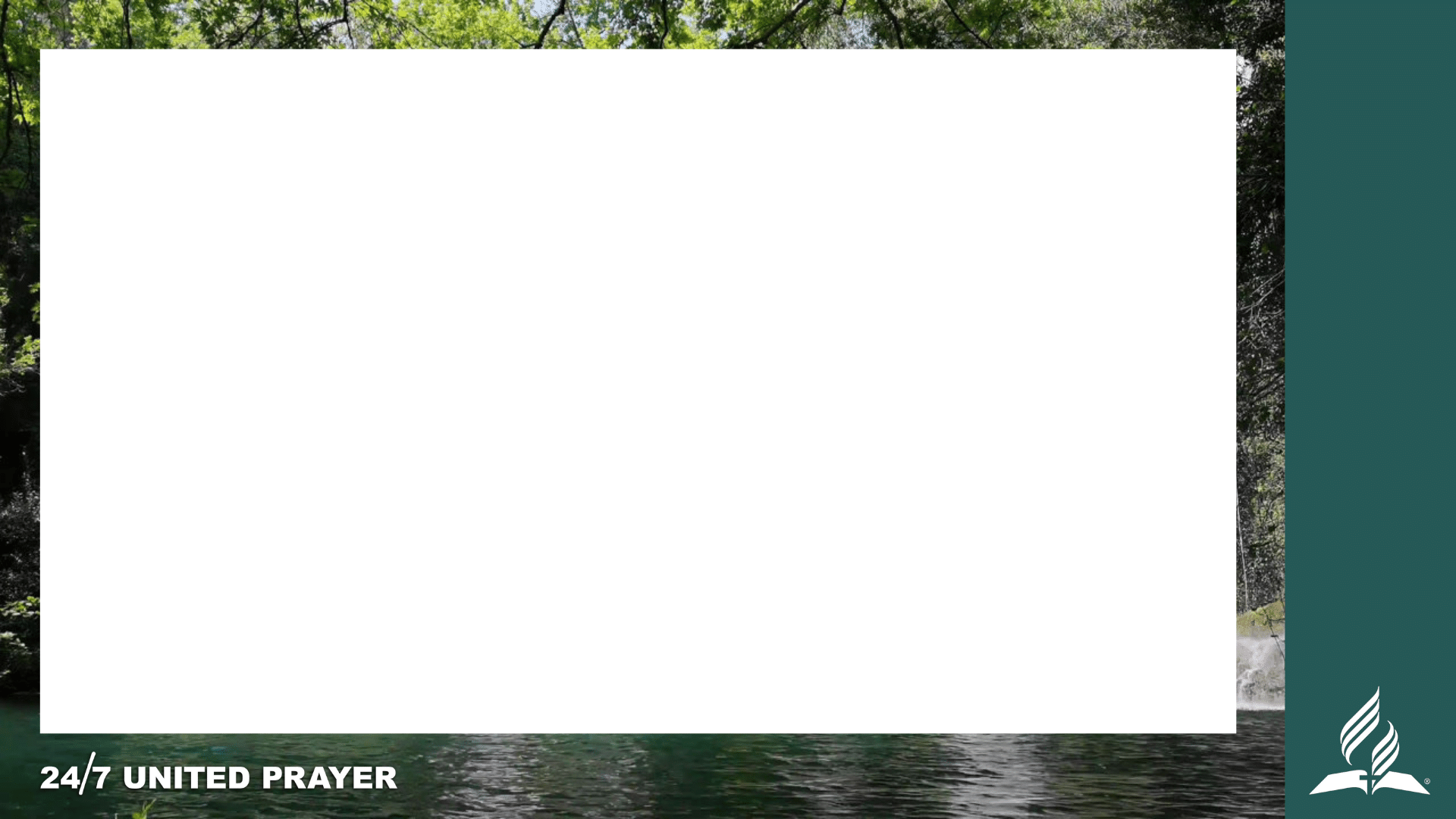 It reveals the spiritual aspect of all things, so that in everything God has made or ordained the individual can find Him, and that life and strength and peace which He has to bestow. It obliterates the distinction that men have set up between religion and business, making the service of God the proper business of man, by showing man how to serve God in all his business, and how to find in it all a higher pleasure than any the world has to bestow.
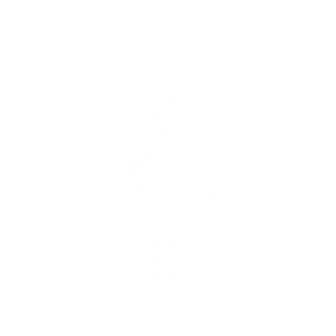 LIVING BY FAITH: CHAPTER 21 – WHAT THE GOSPEL INCLUDES
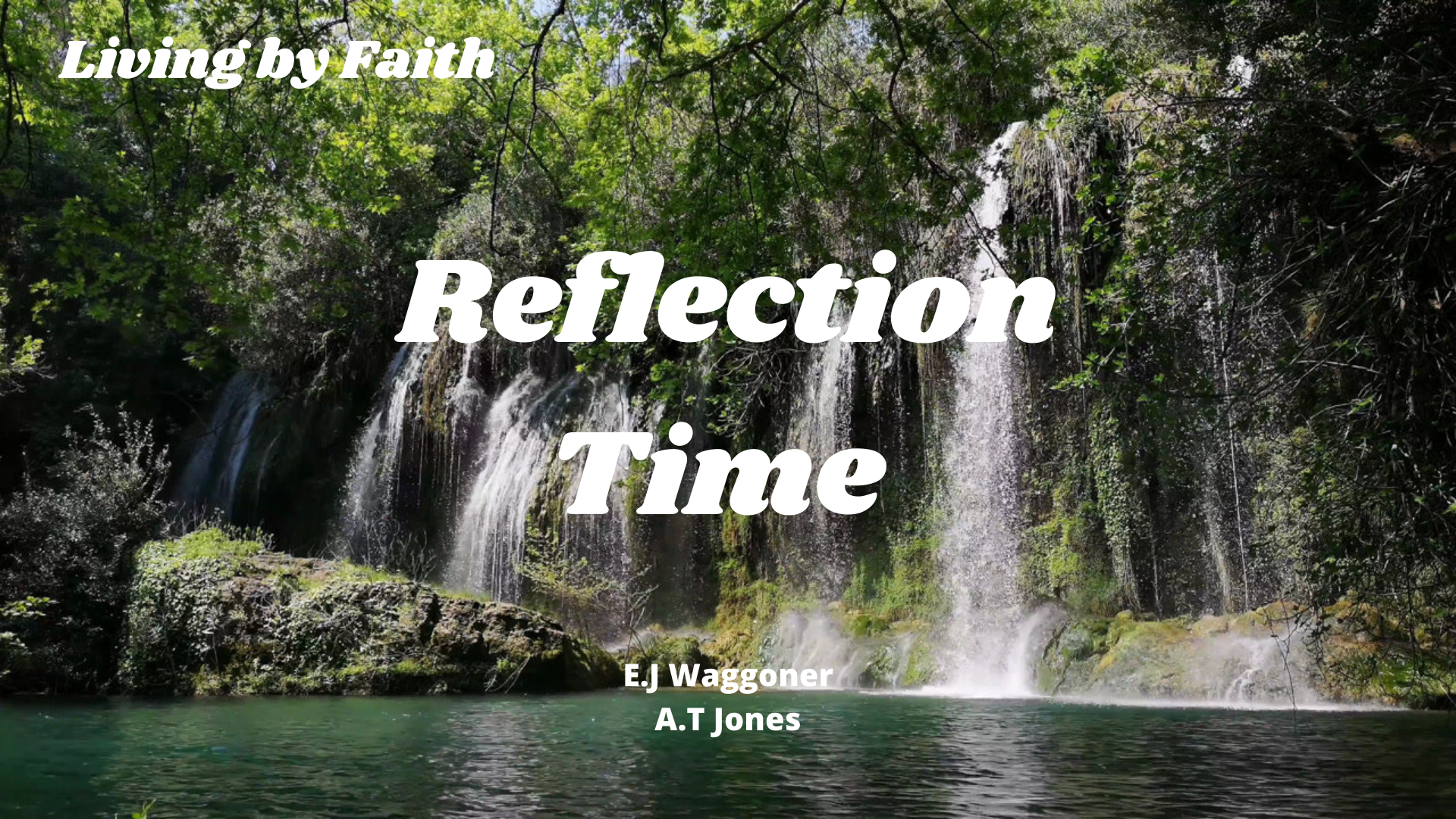